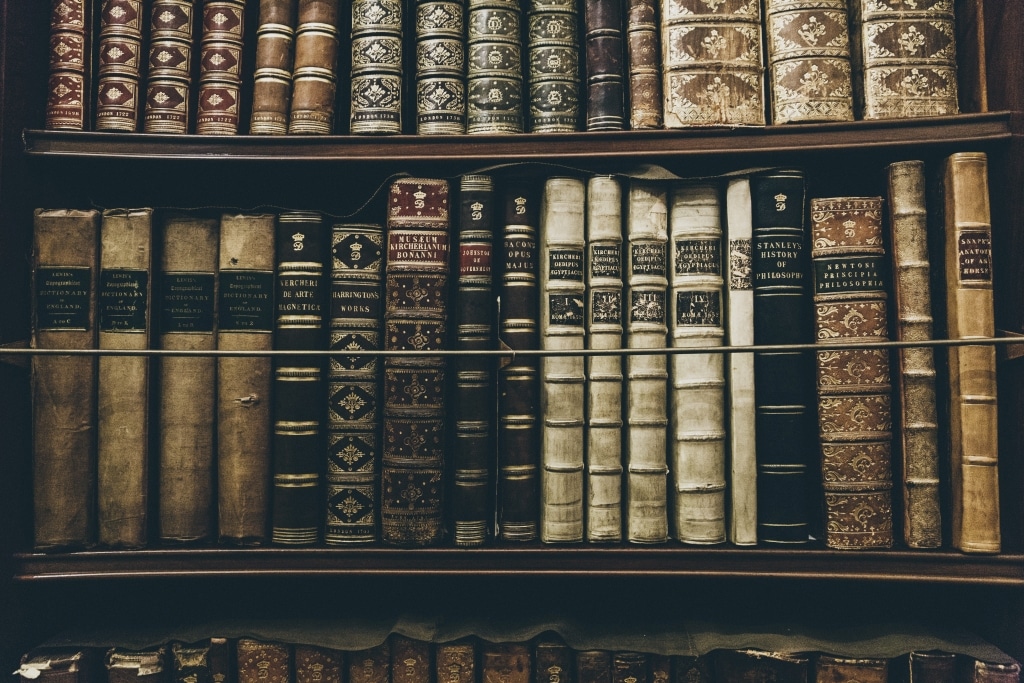 Podziemie   antykomunistyczne
Milena Migas
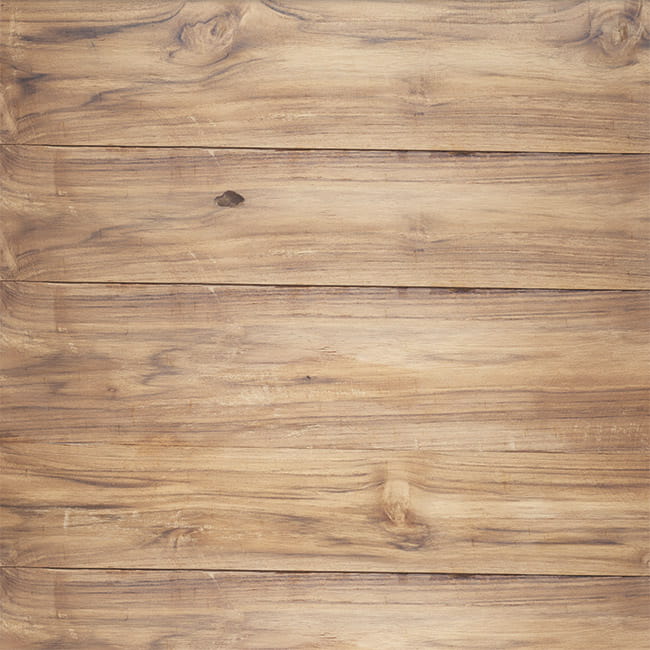 Działania zbrojne podziemia antykomunistycznego w Polsce – zbrojne wystąpienia oddziałów polskiej partyzantki i sprzeciw Armii Czerwonej, formacjom NKWD i władzy komunistycznej, narzuconej Polsce pod koniec II wojny światowej przez ZSRR i podporządkowane mu struktury.
Czas:1944–1953 (w praktyce, ostatni ukrywający się partyzant zginął  w walce w 1963r.)
Miejsce: powojenna Polska , Kresy Wschodnie
Terytorium: obszar Polski przedwojennej i powojennej 
Przyczyna: opór polskiego podziemia niepodległościowego wobec próby narzucenia siłą przez ZSRR władz w Polsce sobie podporządkowanych, komunistycznego ustroju politycznego i wobec aneksji Kresów Wschodnich przez ZSRR
Wynik  : zwycięstwo sił komunistycznych
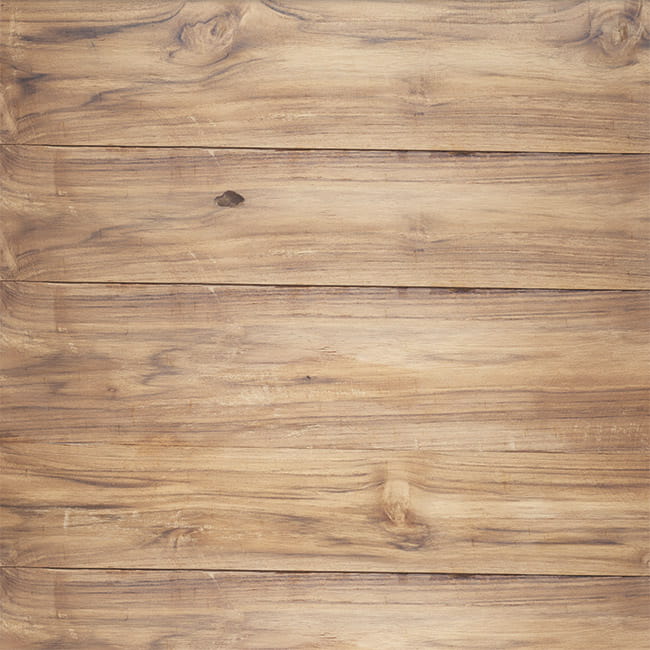 Pozycja komunistów po sfałszowanych wyborach w 1947r. umocniła się. Większość społeczeństwa pod wpływem terroru pogodziło się z nową rzeczywistością . Jednak część pozostała w konspiracji jako podziemie niepodległościowe. Najliczniejszą organizacją konspiracyjną było „Wolność i Niezawisłość” założone w 1945r.
Najsłynniejszymi grupami partyzanckimi dowodzili:
Major Zygmunt Szendzielarz „Łupaszka”
Major Marian Bernaciak „Orlik”
Major Hieronim Dekutowski „Zapora”
Porucznik Franciszek Jaskulski „Zagończyk”
Żołnierze Zygmunta Szendzielarza „Łupaszki”
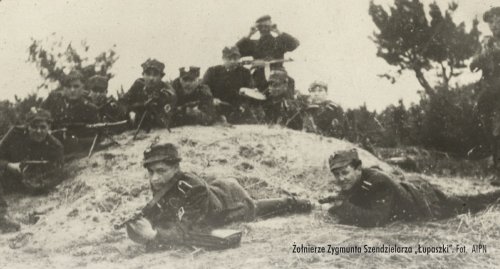 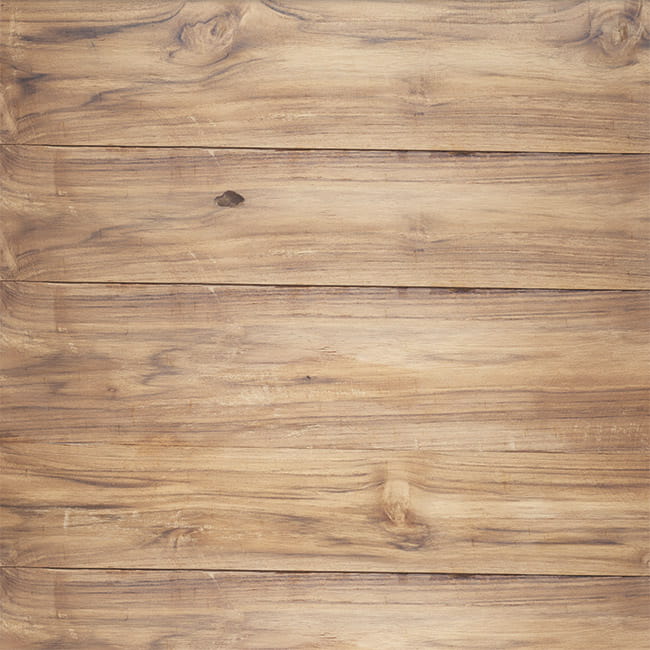 Rozbijaniem podziemia niepodległościowego zajmowało się Ministerstwo Bezpieczeństwa. Podlegali mu funkcjonariusze Urzędu bepieczeństwa i tajni współpracownicy
Danuta Siedzikówna „Inka”-urodziła się 1928 , zmarła 28 sierpnia 1946 w Gdańsku.
        Działała jako sanitariuszka w 4. szwadronie odtworzonej na Białostocczyźnie 5 Wileńskiej Brygady AK, a w 1946 w 1 szwadronie Brygady, który działał na Pomorzu. Aresztowana przez UB, bita i poniżana  nie poddała się. Sąd skazał Ją na karę śmierci,  wyrok  wykonano 28.08.1946 r.
Witold Pilecki urodził się 13 maja 1901 roku. Dorastał w Wilnie, był jednym z harcerzy. Pod koniec I wojny światowej przystąpił do oddziałów samoobrony.        W latach 1918-1921 w szeregach Wojska Polskiego brał udział w wojnie bolszewickiej. W 1940 roku rotmistrz Witold Pilecki sprowokował swoje aresztowanie przez Gestapo trafił do obozu koncentracyjnego w Auschwitz, celem było zbadanie sytuacji w obozie. Zmarł 25 maja 1948 roku.
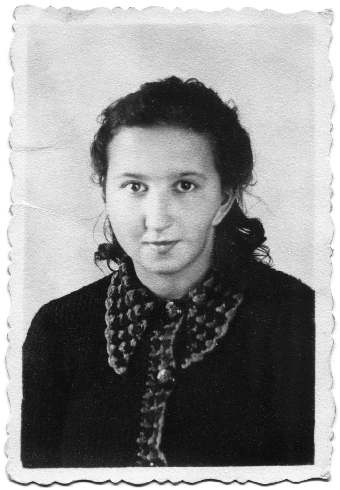 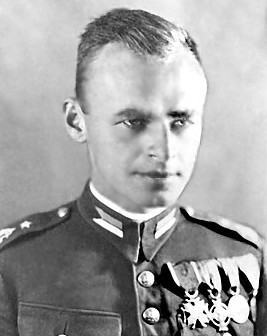 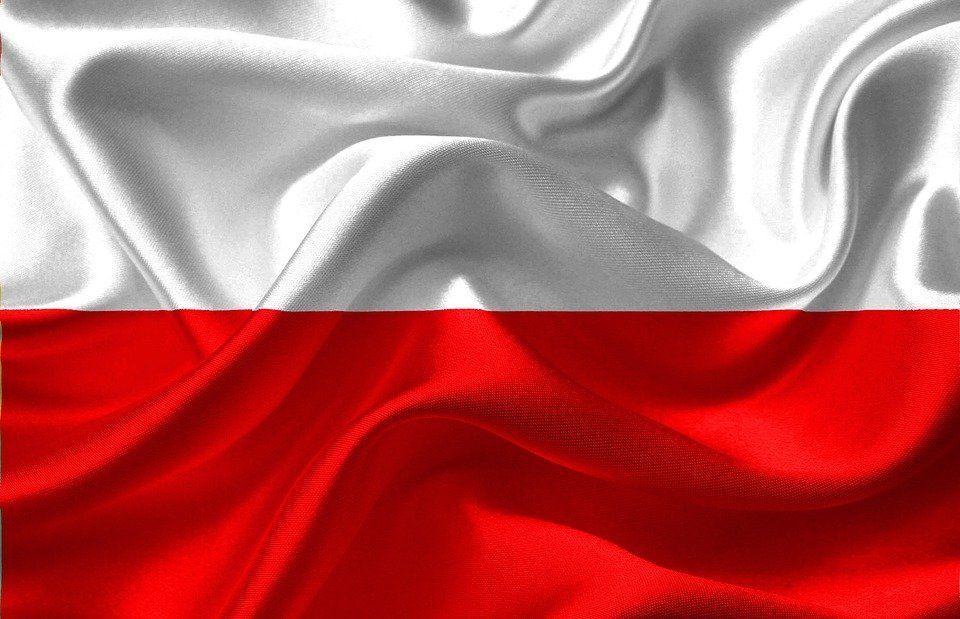 Narodowy Dzień Pamięci „Żołnierzy Wyklętych”
1 marca został ustanowiony świętem państwowym, poświęconym żołnierzom zbrojnego podziemia antykomunistycznego.
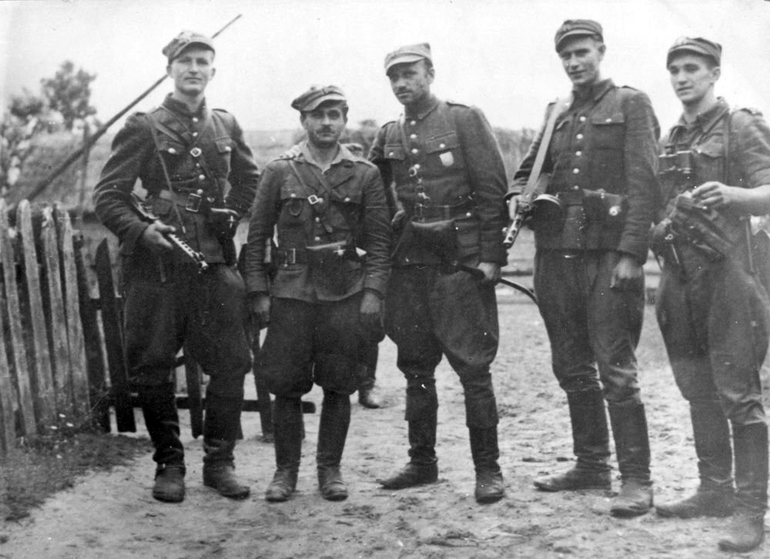 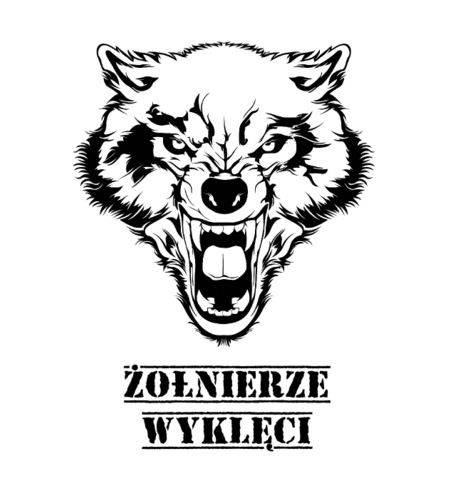 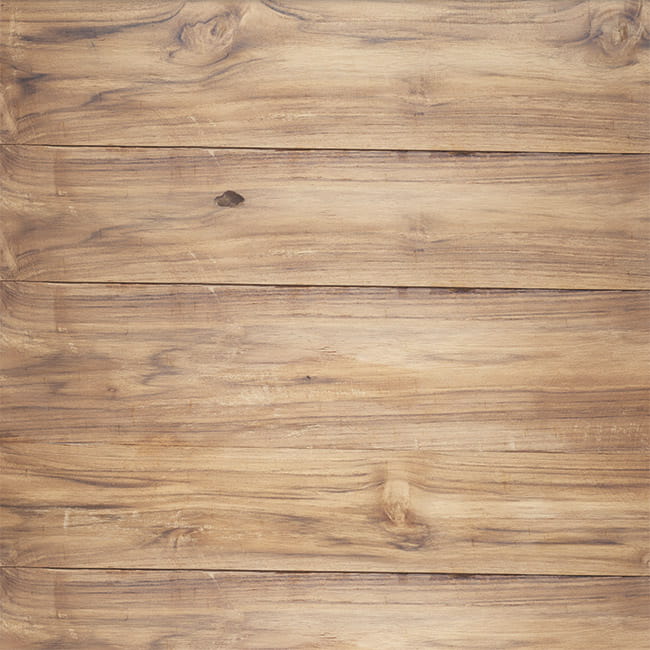 Dziękuję za uwagę
Milena Migas
Linki:
https://przystanekhistoria.pl/pa2/tematy/podziemie-antykomunisty/71562,Polskie-powstanie-antykomunistyczne.html
https://pl.wikipedia.org/wiki/%C5%BBo%C5%82nierze_wykl%C4%99ci
https://ciekawostkihistoryczne.pl/leksykon/witold-pilecki-1901-1948/
https://biografia24.pl/danuta-inka-siedzikowna/
https://www.google.com/url?sa=i&url=https%3A%2F%2Fbingoland.pl%2Fpl%2Fp%2FTlo-fotograficzne-brazowe-deski-BF-064%2F1515&psig=AOvVaw1xM-uNEBKs_BGLzlo9WdWr&ust=1646848910259000&source=images&cd=vfe&ved=0CAsQjRxqFwoTCMjKzLmMt_YCFQAAAAAdAAAAABAK
https://www.google.com/url?sa=i&url=https%3A%2F%2Fwww.maluchy.pl%2Fkolorowanki%2Fkolorowanka-694-%25C5%25BBo%25C5%2582nierze-wykl%25C4%2599ci-wilk.html&psig=AOvVaw0BqtAFCHkDPEetmTXfA3nb&ust=1646850465642000&source=images&cd=vfe&ved=0CAsQjRxqFwoTCLDa4a2St_YCFQAAAAAdAAAAABAD